Bilan Défi Moins d’EcransXarxa 66
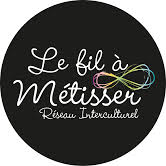 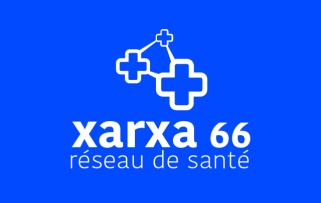 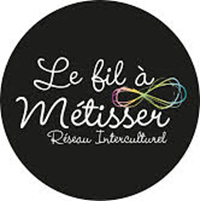 Bilan Défi Moins d’EcransXarxa 66
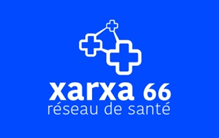 Semaine 1: Evaluation du nombre d’écrans visionnés du 13 au 19 mai
9 par semaine en moyenne La Miranda
11 par semaine Ecole Arrels CV
14 par semaine Ecole Arrels Vernet
Des maximums de plus de 40 écrans par semaine chez certains enfants
Chiffres augmentant avec l’âge des enfants
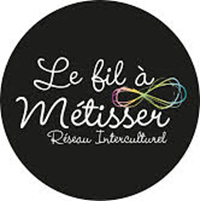 Bilan Défi Moins d’EcransXarxa 66
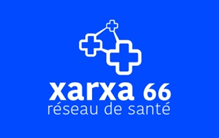 Semaine 2: défi moins d’écrans
Points quand l’enfant ne regarde pas d’écran
Points quand il participe à des activités
1er Arrels CV
2èmes Arrels Vernet
3èmes La Miranda
Biais induit par le nombre d’élèves (moindre à La Miranda)
Bonne participation aux activités sur le sud.
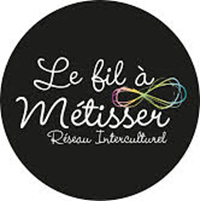 Bilan Défi Moins d’EcransXarxa 66
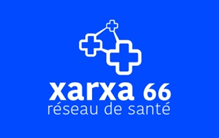 Semaine 3 : Evaluation auprès des Elèves/parents/enseignants
Elèves: plus de 80% pensent que le défi a été très utile et utile
Très positif notamment pour les élèves d’Arrels CV
+ de 50 % de réduction du temps consacré aux écrans
Bilan Défi Moins d’EcransXarxa 66
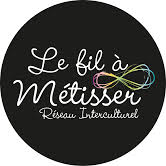 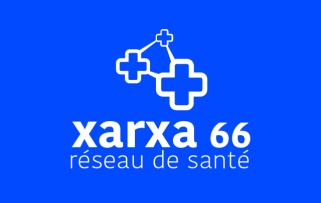 Satisfaction enfants
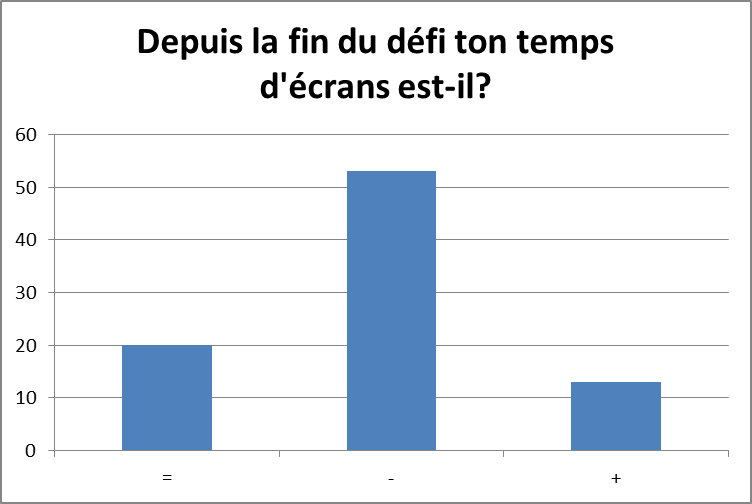 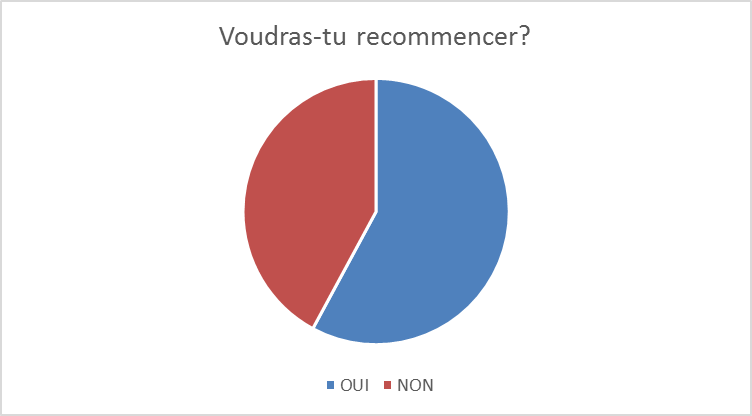 Merci aux participants, à leurs familles, aux enseignants et aux membres actifs de la XARXA66 pour leur dynamisme et leur investissement et merci aux financeurs…